ESPROMINHO
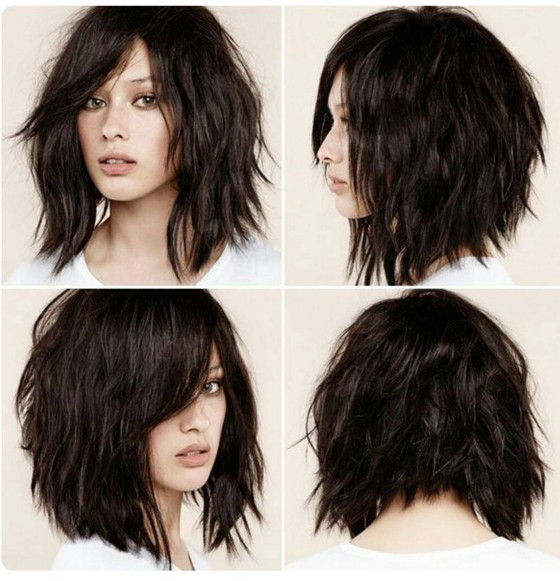 [Speaker Notes: Introduce yourself as Educator.
1 let the participant quickly introduce themsleves.

Tell them, the reason why they are here today (Celebrity looks seminar).
& ask them if they know what MSD means.

Then , explain…& go through the topic  thanks to MSD presentation.]
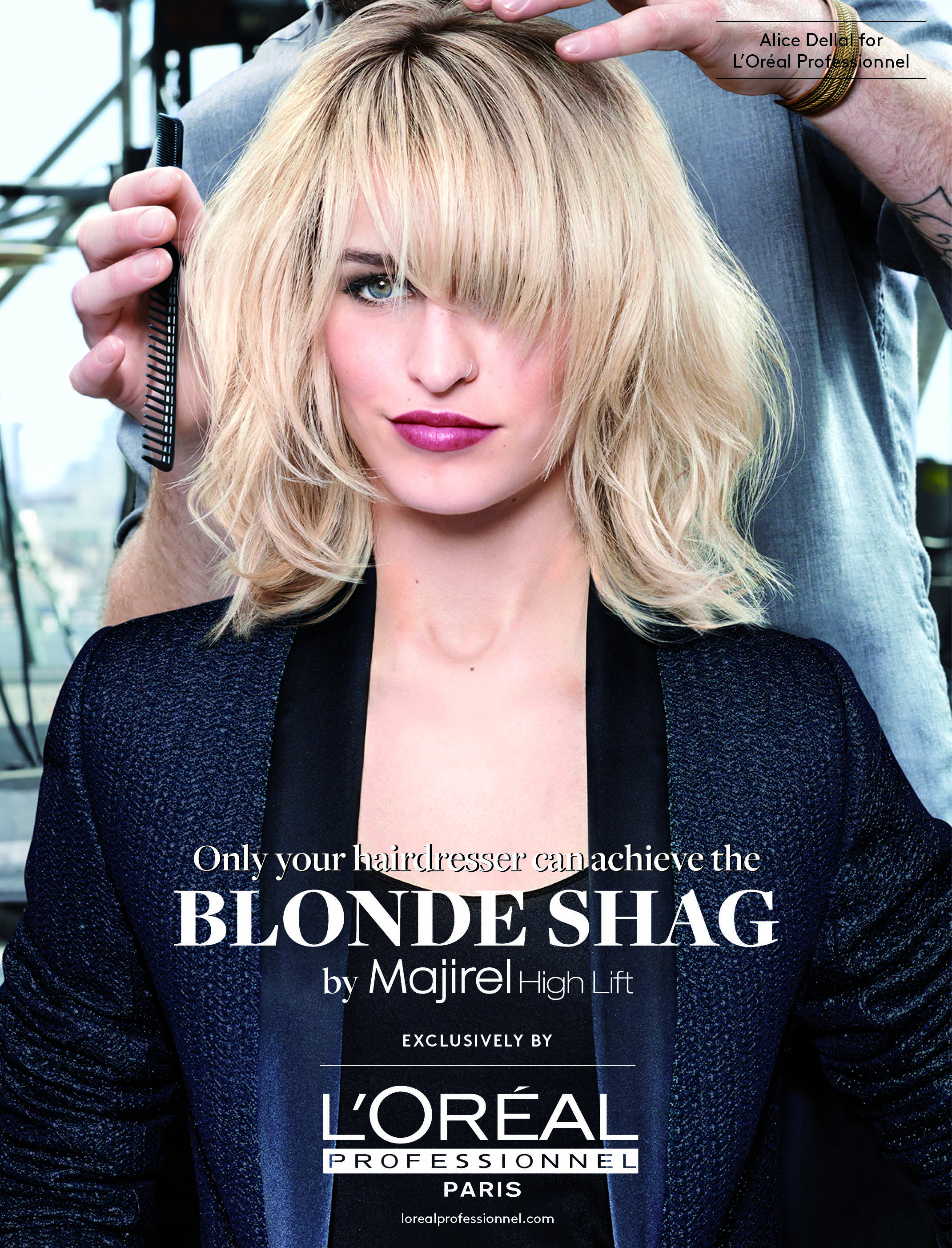 BLONDE SHAG
1\CORTE
1
DIVISÕES
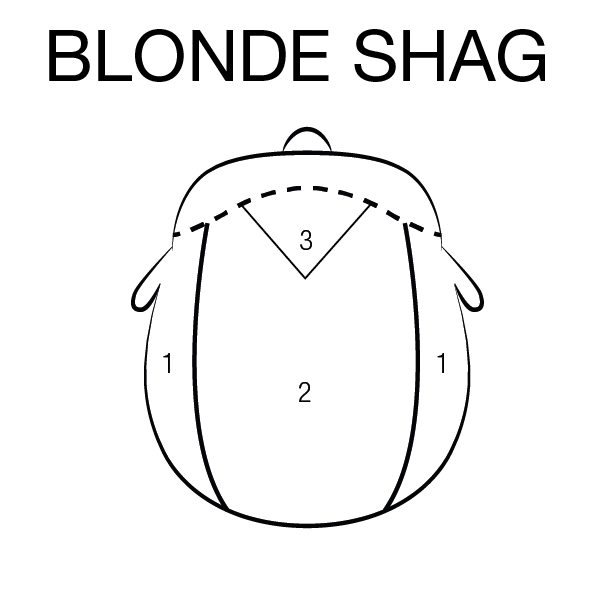 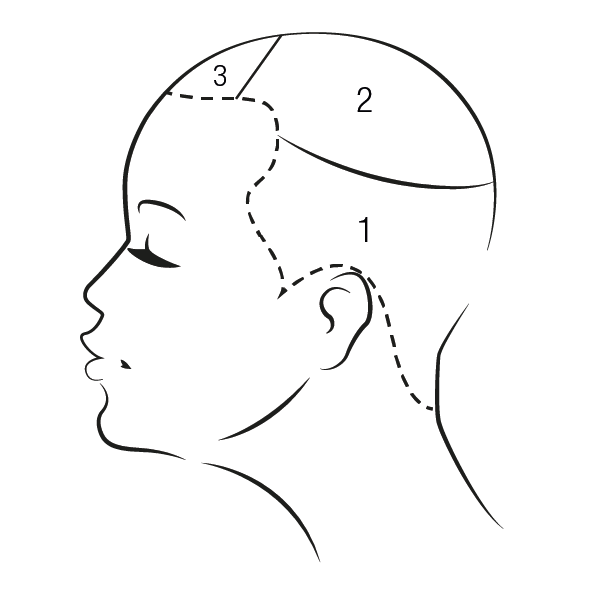 Tire uma divisão triangular na franja.
Tire uma divisão em forma de ferradura desde as temporas até ao osso ocipital.
1\CORTE
2
3
4
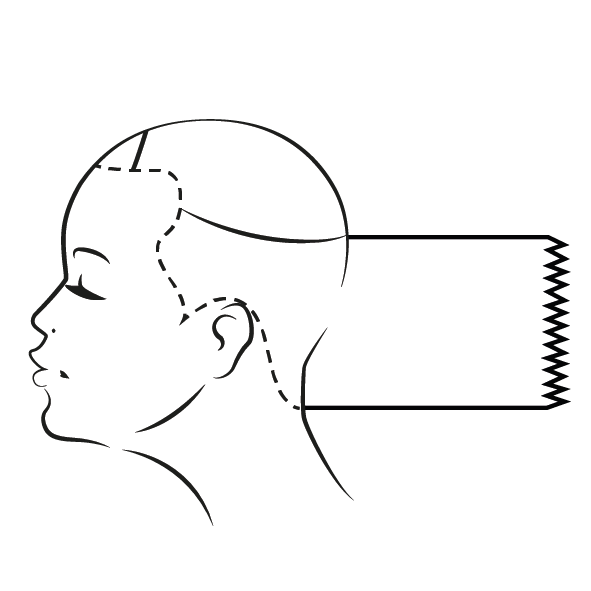 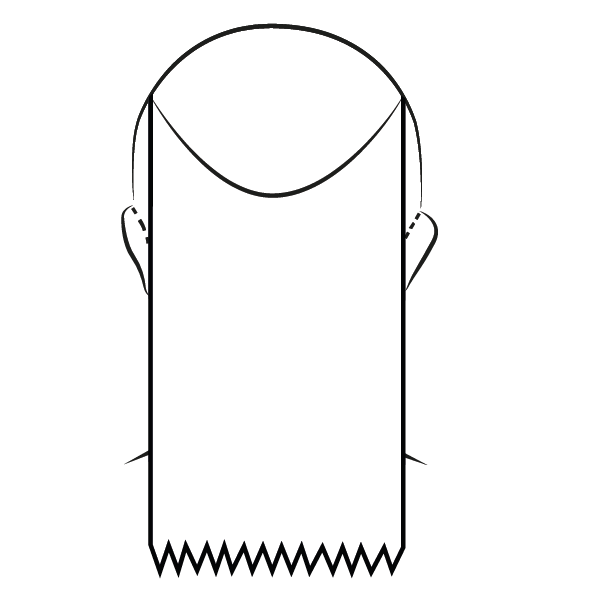 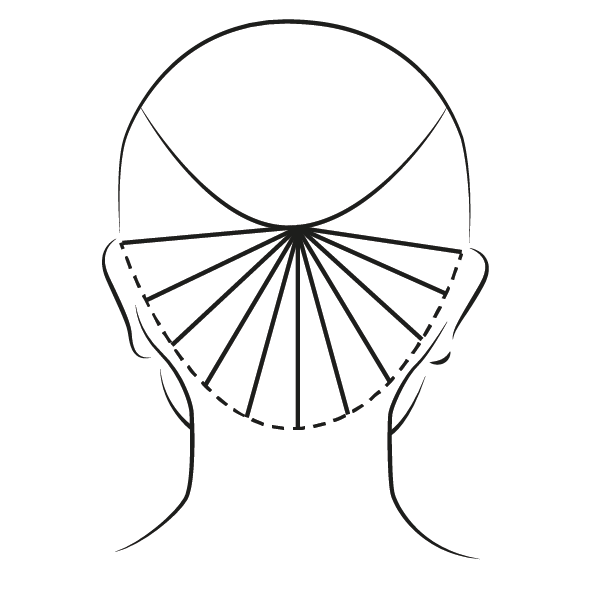 Tire uma secção no centro,
Penteie e eleve a 90°
& corte em picotado.
Penteie o cabelo da zona 1 na posição natural
& defina o perímetro cortando em picotado.
Atrás das orelhas,
Use secções radiais
Mantendo a mesma elevação (90°)
& use a mesma técnica
(corte-picotado).
1\CORTE
5
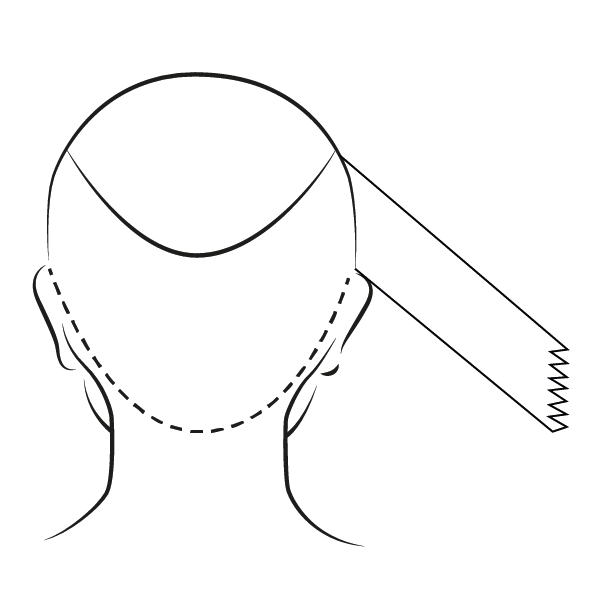 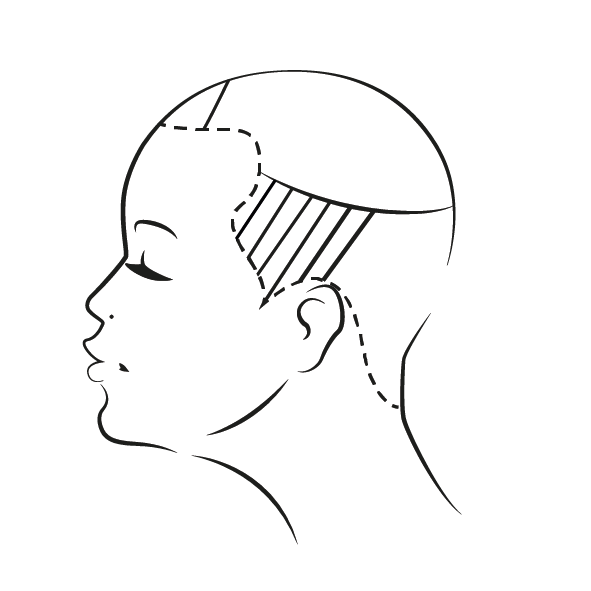 Em frente ás orelhas,trabalhe usando secções na diagonal.
Penteie e eleve cada secção a 45°
& corte em picotado usando como guia o perímetro.
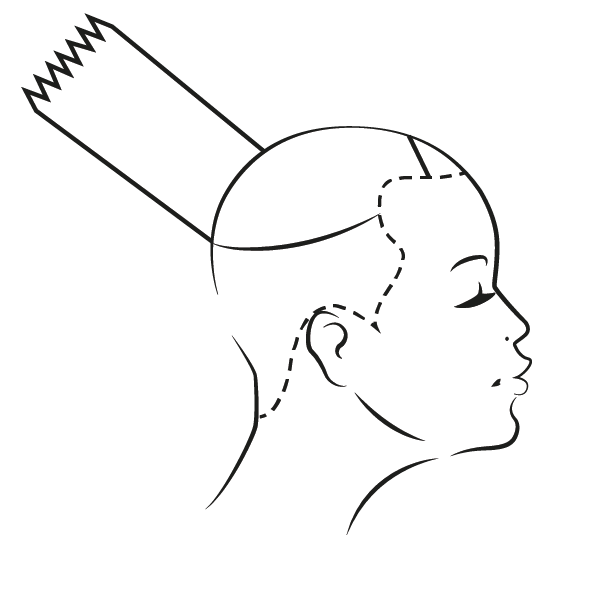 Na zona 2,
Tire uma divisão radial
(de orelha a orelha , atravessando a coroa).
6
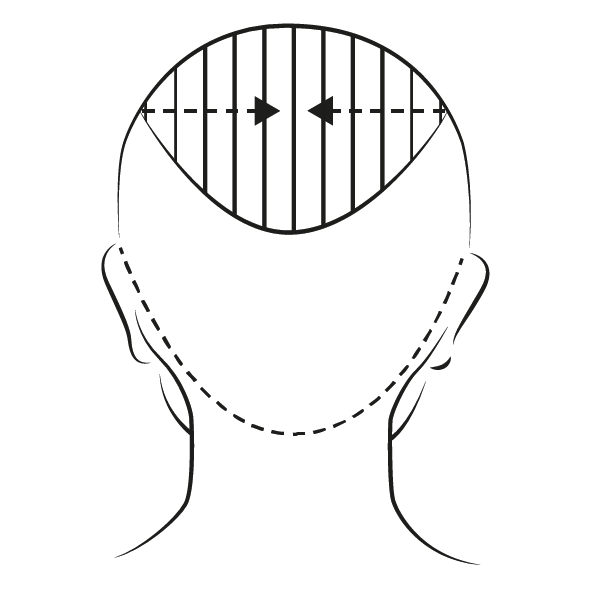 Atrás das orelhas, tire uma secção central.
Penteie e eleve a 90° e corte em picotado.
7
1\CORTE
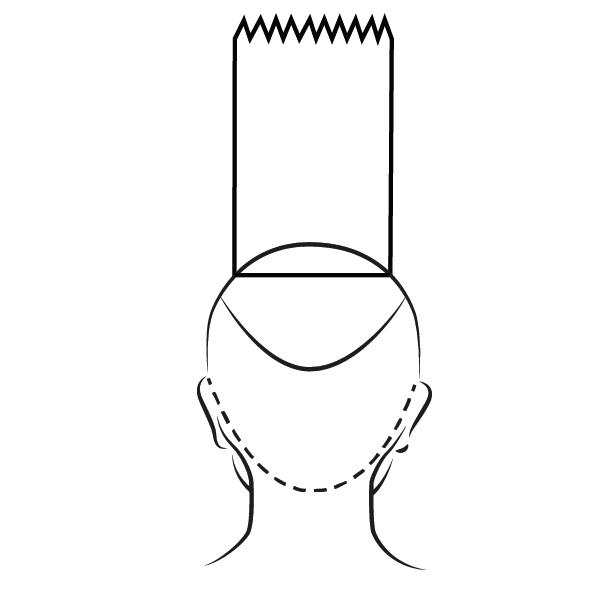 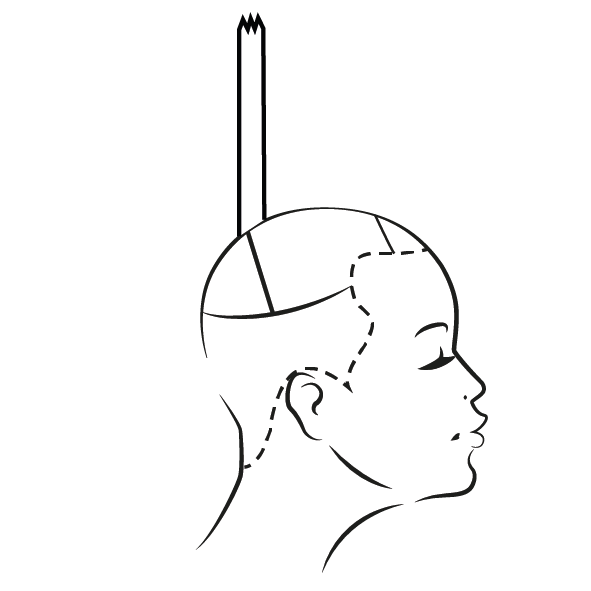 Continue usando secções na vertical. Contrarie a direção de cada secção para o centro
& trabalhe usando a mesma elevação (90°)
& usando a técnica (corte em picotado).
8
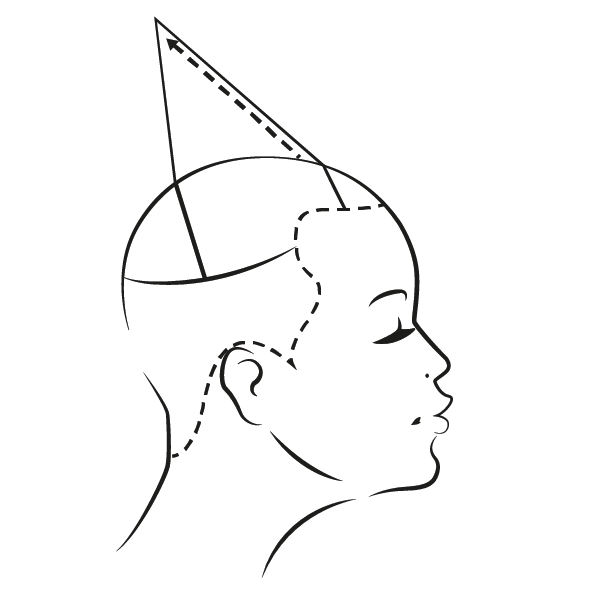 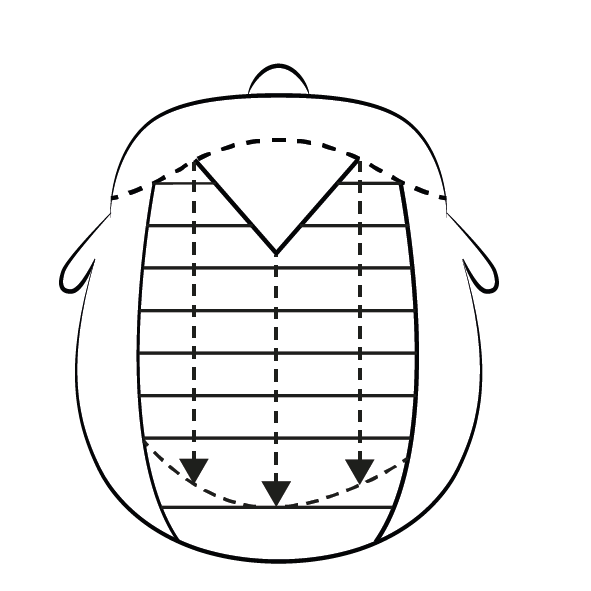 Em frente ás orelhas, tire secções horizontais
(usando a guia de trás já cortada).
Penteie e eleve a  90° e corte em picotado .
9
1\CORTE
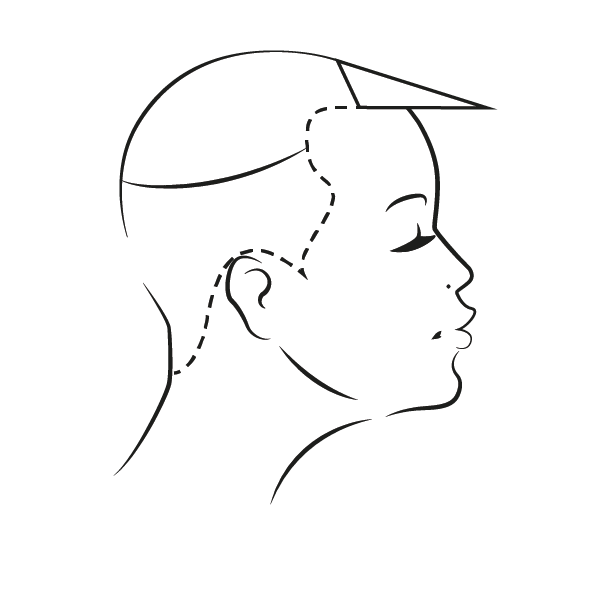 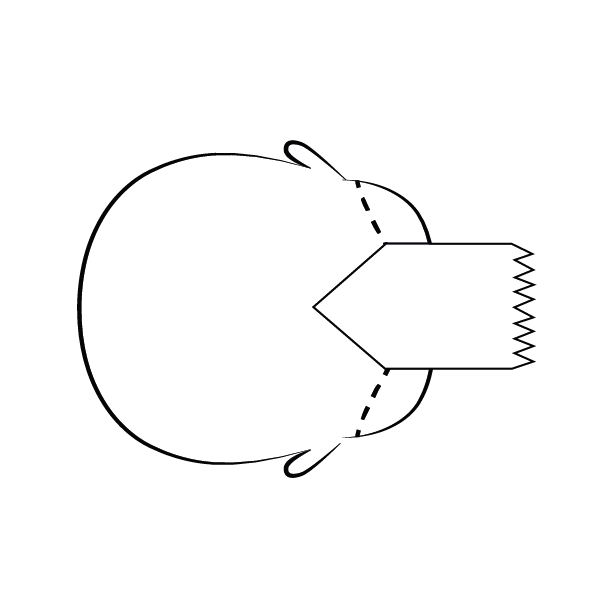 11
Continue usando secções horizontais.
Contrarie a direção de cada secção á zona da coroa,penteie usando a mesma elevação (90°)
& corte em picotado.
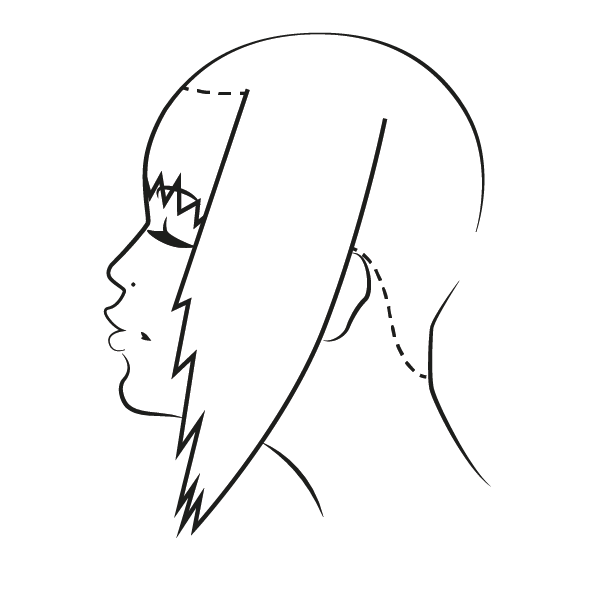 10
Penteie a franja para a frente, eleve a  45° corte em picotado.
3\STYLING
1
2
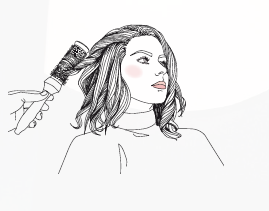 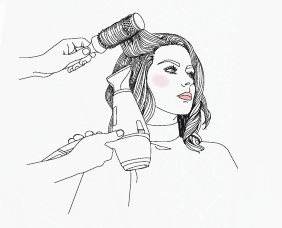 Para uma finalização perfeita, vaporize
WET DOMINATION SHOWER SHINE para um look rock, libertar do efeito frizado e proteção anti-humidade.
Em cabelo humido, vaporize 
WILD STYLERS CRÊPAGE DE CHIGNON. Faça pre secagm e com uma escova redonda, torça o cabelo enquanto vamos libertando a madeixa.
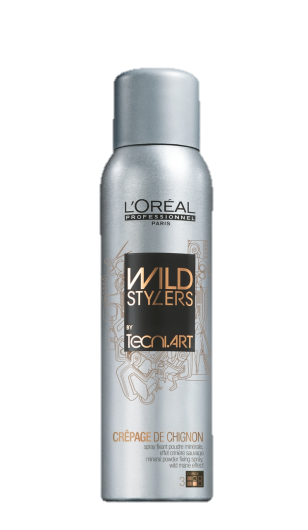 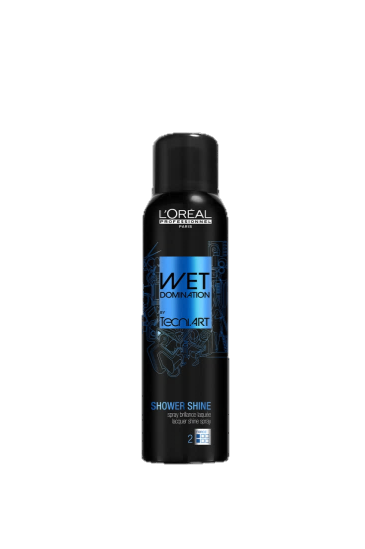 OBRIGADO !